Parte IV
valutazione della prova digitale
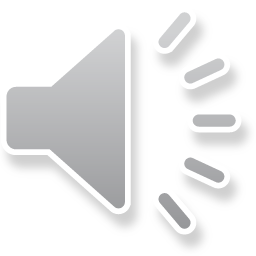 le copie di documenti analogici e informatici
Art. 1 C.A.D.
i-bis) copia informatica di documento analogico: il documento informatico avente contenuto identico a quello del documento analogico da cui è tratto (es. OCR, trascrizione);
i-ter) copia per immagine su supporto informatico di documento analogico: il documento informatico avente contenuto e forma identici a quelli del documento analogico da cui è tratto (es. scansione);
i-quater) copia informatica di documento informatico: il documento informatico avente contenuto identico a quello del documento da cui è tratto su supporto informatico con diversa sequenza di valori binari;
i-quinquies) duplicato informatico: il documento informatico ottenuto mediante la memorizzazione, sullo stesso dispositivo o su dispositivi diversi, della medesima sequenza di valori binari del documento originario;
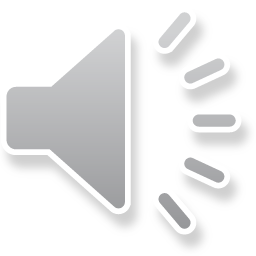 Originali e copie
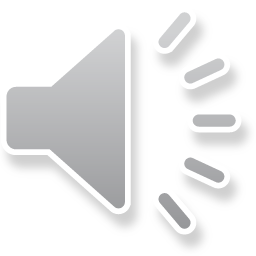 Efficacia probatoria delLe copie (codice civile)
Art. 2714 c.c.
Le copie di atti pubblici spedite nelle forme prescritte da depositari pubblici autorizzati fanno fede come l'originale.
La stessa fede fanno le copie di atti pubblici originali, spedite da depositari pubblici di esse, a ciò autorizzati 
Art. 2715 c.c.
Le copie delle scritture private depositate presso pubblici uffici e spedite da pubblici depositari autorizzati hanno la stessa efficacia della scrittura originale da cui sono estratte
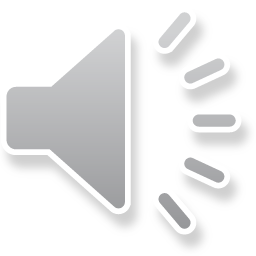 Efficacia probatoria delLe riproduzioni (codice civile)
Art. 2712 c.c. tutte le riproduzioni 
fotografiche, informatiche o cinematografiche, le registrazioni fonografiche e in genere, ogni altra rappresentazione meccanica di fatti e di cose
formano piena prova 
dei fatti e delle cose rappresentate 
se colui contro il quale sono prodotte non ne disconosce
 la conformità ai fatti o alle cose medesime.
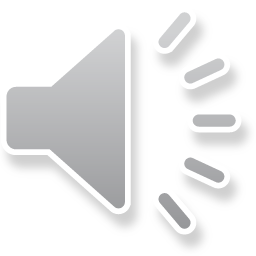 Copia informatica di originale analogico
Art. 22. CAD
1. I documenti informatici contenenti copia di atti pubblici, scritture private e documenti in genere, compresi gli atti e documenti amministrativi di ogni tipo formati in origine su supporto analogico, spediti o rilasciati dai depositari pubblici autorizzati e dai pubblici ufficiali, hanno piena efficacia, ai sensi degli articoli 2714 e 2715 del codice civile, se sono formati ai sensi dell’articolo 20, comma 1-bis, primo periodo. La loro esibizione e produzione sostituisce quella dell’originale.
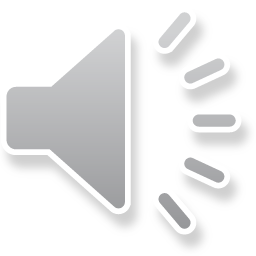 Segue – copia per immagine
Art. 22 CAD 
2. Le copie per immagine su supporto informatico di documenti originali formati in origine su supporto analogico hanno la stessa efficacia probatoria degli originali da cui sono estratte, se la loro conformità è attestata da un notaio o da altro pubblico ufficiale a ciò autorizzato, secondo le Linee guida.
3. Le copie per immagine su supporto informatico di documenti originali formati in origine su supporto analogico nel rispetto delle Linee guida hanno la stessa efficacia probatoria degli originali da cui sono tratte se la loro conformità all'originale non è espressamente disconosciuta.
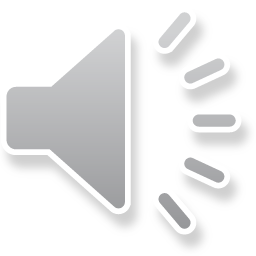 Copia analogica di originale informatico
Art. 23. C.A.D. Copie analogiche di documenti informatici
1. Le copie su supporto analogico di documento informatico, anche sottoscritto con firma elettronica avanzata, qualificata o digitale, hanno la stessa efficacia probatoria dell’originale da cui sono tratte se la loro conformità all’originale in tutte le sue componenti è attestata da un pubblico ufficiale a ciò autorizzato.
2. Le copie e gli estratti su supporto analogico del documento informatico, conformi alle vigenti regole tecniche, hanno la stessa efficacia probatoria dell’originale se la loro conformità non è espressamente disconosciuta. Resta fermo, ove previsto l’obbligo di conservazione dell’originale informatico.
2-bis. Sulle copie analogiche di documenti informatici può essere apposto a stampa un contrassegno, sulla base dei criteri definiti con le regole tecniche di cui all’articolo 71, tramite il quale è possibile accedere al documento informatico, ovvero verificare la corrispondenza allo stesso della copia analogica. Il contrassegno apposto ai sensi del primo periodo sostituisce a tutti gli effetti di legge la sottoscrizione autografa del pubblico ufficiale e non può essere richiesta la produzione di altra copia analogica con sottoscrizione autografa del medesimo documento informatico. I soggetti che procedono all’apposizione del contrassegno rendono disponibili gratuitamente sul proprio sito Internet istituzionale idonee soluzioni per la verifica del contrassegno medesimo.
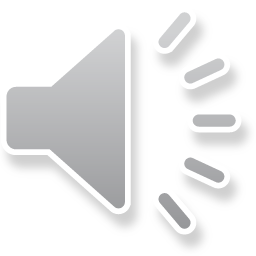 Duplicati e copie informatiche di documenti informatici
Art. 23 bis C.A.D.
1. I duplicati informatici hanno il medesimo valore giuridico, ad ogni effetto di legge, del documento informatico da cui sono tratti, se prodotti in conformità alle Linee guida.
2. Le copie e gli estratti informatici del documento informatico, se prodotti in conformità alle vigenti Linee guida, hanno la stessa efficacia probatoria dell'originale da cui sono tratte se la loro conformità all'originale, in tutti le sue componenti, è attestata da un pubblico ufficiale a ciò autorizzato o se la conformità non è espressamente disconosciuta. Resta fermo, ove previsto, l'obbligo di conservazione dell'originale informatico.
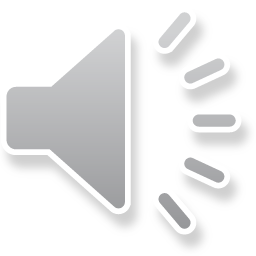 Valore probatorio del documento informatico
Il valore della prova legale del supporto informatico è subordinato al rispetto delle regole tecniche di produzione e conservazione dello stesso; in difetto del rispetto di queste, l’idoneità del documento informatico a soddisfare il requisito della forma scritta ed il suo valore probatorio sono liberamente valutabili in giudizio.
Cass. civ. sent. 11.02.2019, n. 3912
Caso della produzione di documenti informatici su CD parzialmente illeggibili e di cui non era stata garantita la corretta conservazione e integrità dei dati
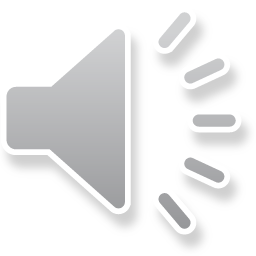 Efficacia probatoria della email
In tema di rilevanza probatoria di un documento ricevuto tramite posta elettronica, le riproduzioni meccaniche di fatti e di cose, ai sensi di quanto disposto dall’art. 2712 c.c., formano prova dei fatti e delle cose rappresentate, se colui contro il quale sono prodotte non ne disconosce la conformità ai fatti o alle cose medesime.
Cass. Civ. sez. lav., 28.01.2019, n.2288
Il messaggio di posta elettronica, quale documento informatico, ha l’efficacia probatoria prevista dall’art. 2702 c.c. solo se sottoscritto con firma elettronica avanzata, qualificata o digitale, mentre è liberamente valutabile dal Giudice se privo di tale sottoscrizione, in relazione alle sue caratteristiche oggettive di qualità, sicurezza, integrità ed immodificabilità.
Cass civ. sez. lav., 08.03.2018, n.5523
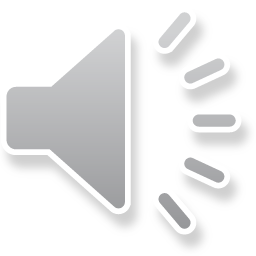 Efficacia probatoria degli sms
E’ fondata la richiesta di condanna del padre a pagare la sua quota di retta dell’asilo nido del figlio, sulla base di un sms nel quale aderiva all’iniziativa dell’iscrizione presa dalla madre del bambino. Sia gli sms sia le mail hanno lo stesso valore di prova che l’articolo 2712 del codice civile attribuisce alle riproduzioni informatiche.
Cass. Civ. sez. I, 17.07.2019, n. 19155
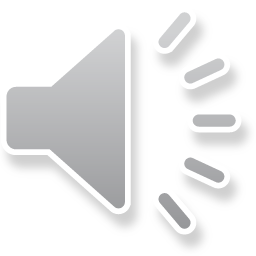 EFFICACIA PROBATORIA DI MESSAGGI whatsapp
Nel processo civile non sono utilizzabili come elementi probatori gli stralci delle conversazioni delle chat di Whatsapp depositate in giudizio semplicemente tramite stampe e in assenza dell’apposito supporto informatico contenente le registrazioni oggetto della contesa. 
Trib. Milano Sez. Lavoro, sentenza del 24.10.2017
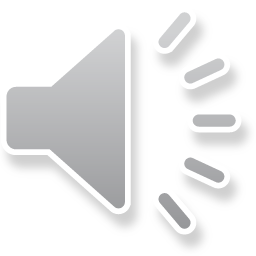 Disconoscimento della riproduzione
il disconoscimento deve essere “chiaro, circostanziato ed esplicito (dovendo concretizzarsi nell’allegazione di elementi attestanti la non corrispondenza tra realtà fattuale e realtà riprodotta) e – al fine di non alterare l’iter procedimentale in base al quale il legislatore ha inteso cadenzare il processo in riferimento al contraddittorio – deve essere tempestivo e cioè avvenire nella prima udienza o nella prima risposta successiva alla rituale acquisizione delle suddette riproduzioni, dovendo per ciò intendersi la prima udienza o la prima risposta successiva al momento in cui la parte onerata del disconoscimento sia stata posta in condizione, avuto riguardo alla particolare natura dell’oggetto prodotto, di rendersi immediatamente conto del contenuto della riproduzione”.
Cass. Civ., sez. III, sent. 22.04.2010, n. 9526
Assimilato al disconoscimento ex art. 2719 c.c. percui la contestazione delle riproduzioni informatiche non può “limitarsi a formule di stile, clausole generiche, o ad un ‘mero disconoscimento’” 
Cass. Civ,, 19.01.2018, n. 1250
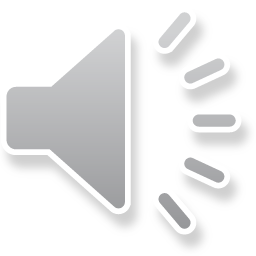 Difese
il cellulare è stato clonato
Il dispositivo è stato utilizzato abusivamente
la mail è finita nello spam del domain o nello spam del server di posta e non è mai stata visualizzata dal destinatario
L’account è stato utilizzato abusivamente o falsamente attribuito a un terzo
Il dispositivo di firma elettronica avanzata o digitale è stato utilizzato abusivamente
Cfr. art. 20 comma 1 ter CAD:  L'utilizzo del dispositivo di firma elettronica qualificata o digitale si presume riconducibile al titolare di firma elettronica, salvo che questi dia prova contraria
la persona ripresa nel video è un terzo
la voce registrata è di un terzo
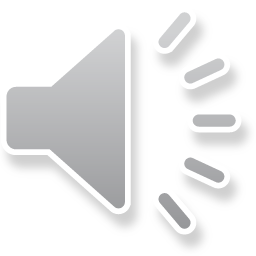 conclusioni
«Il progresso tecnologico è come un'ascia nelle mani di un criminale patologico» A. Einstein

« Ogni tecnologia sufficientemente avanzata è indistinguibile dalla magia.» Arthur C. Clarke
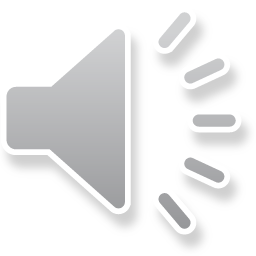